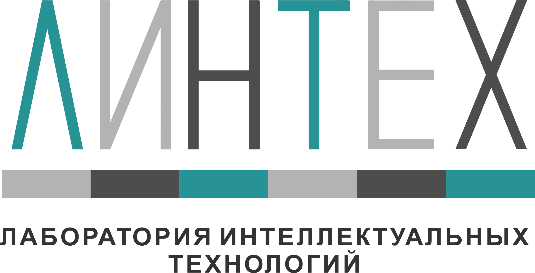 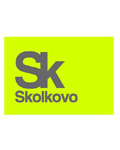 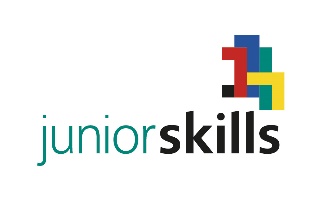 Индустриальный партнер
Курс обучения
Компетенция: IoT
Интернет Вещей
Главный эксперт Компетенции «Интернет  вещей»  JS-15 
АУРЕНИУС  ЮРИЙ КОНСТАНТИНОВИЧ
Существующие  направления   работы с  детьми.
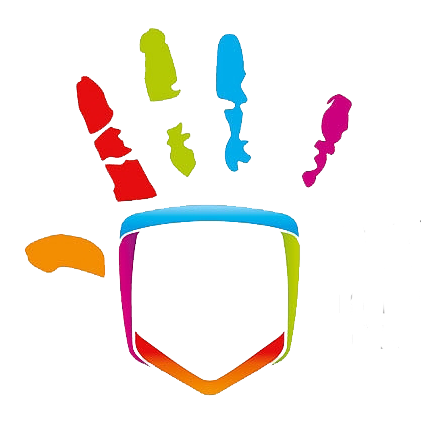 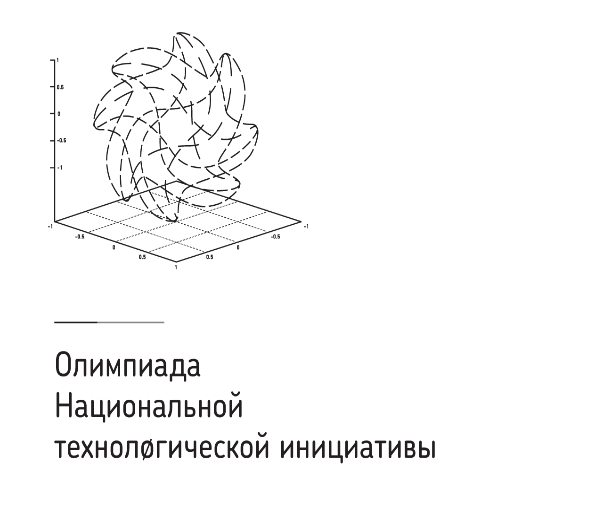 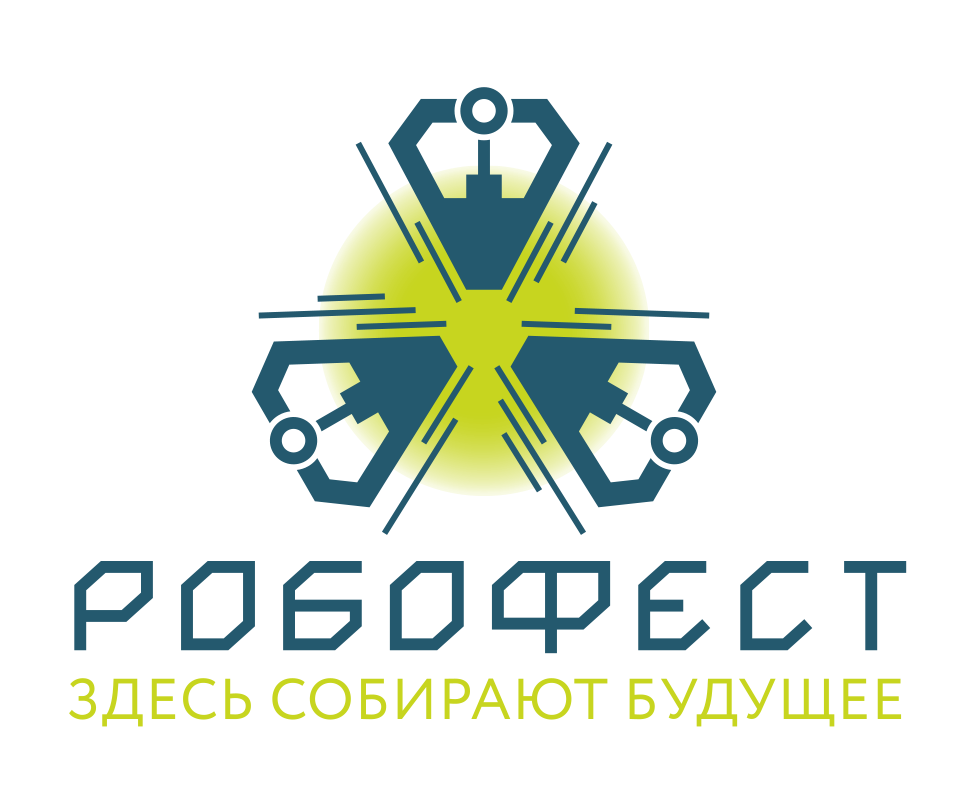 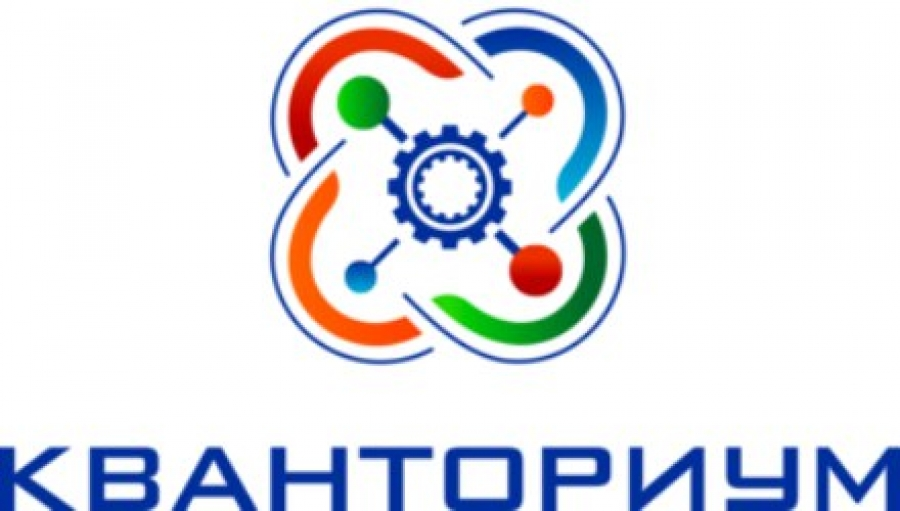 ЦМИТ
Поступление в ВУЗы
Работа с талантами
Проектная работа  с наставниками
Детское  творчество
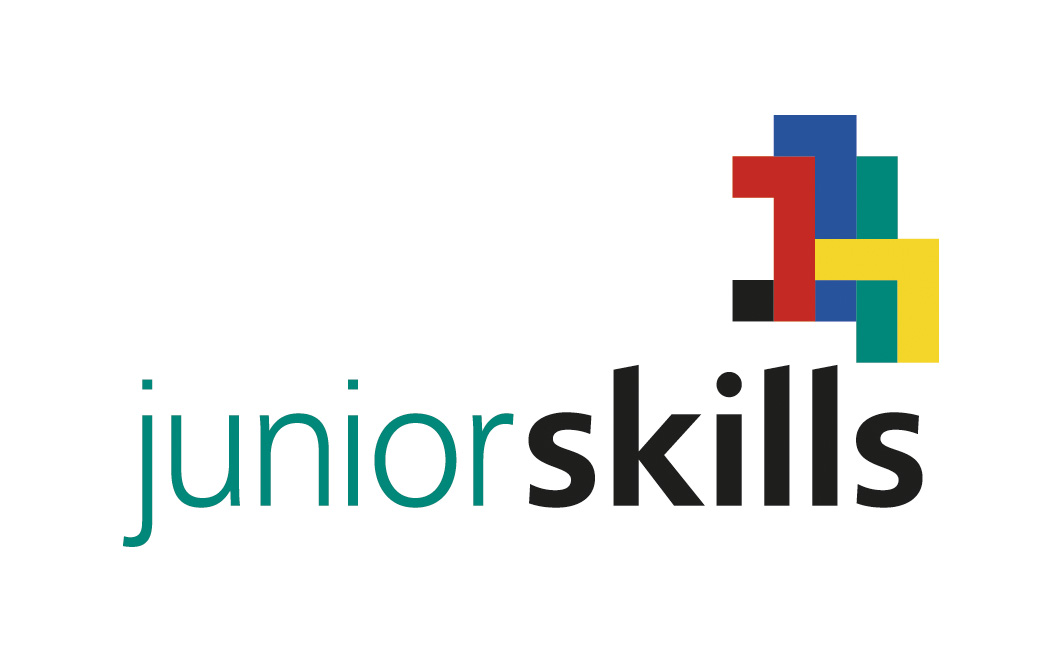 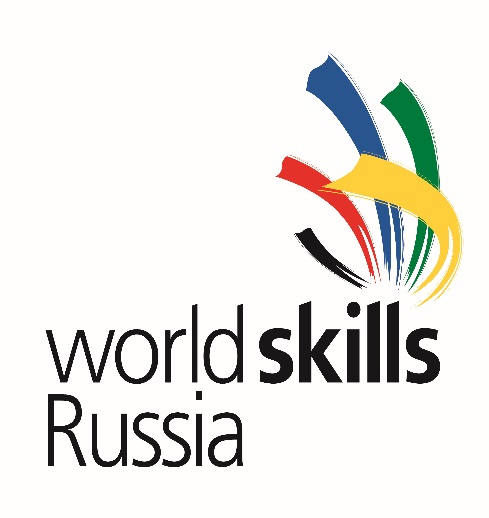 ЗАПРОС – ДЕТИ, ИМЕЮЩИЕ НАВЫКИ
Профессиональное мастерство
ТВОРЧЕСТВО  
ПРОФЕССИОНАЛИЗМ
НАВЫКИ РАБОТЫ
Функциональное назначение решения 

Образовательный комплекс:  
-  Набор электронно-механических  конструкторов для различных  возрастов, сформированные в виде  единого  курса  обучения (сфера: образование)
Вариативный набор электронных компонентов и исполнительных устройств, с учетом существующих  возможностей учебных заведений; 
 Учебно-методический комплект обучающих материалов:  
Методические  указания для учителя с поурочным планированием; 
Учебное пособие для школьника;  
Рабочая тетрадь ; 
КИМ. 
Сетевая и Организационная поддержка  образовательного курса.
Фестиваль в «Орленке» . 
Инженерные смены  «Артек», «Смена» , «Орленок»  ( 300  чел ) 
Педагогический  Форум  в Сколково
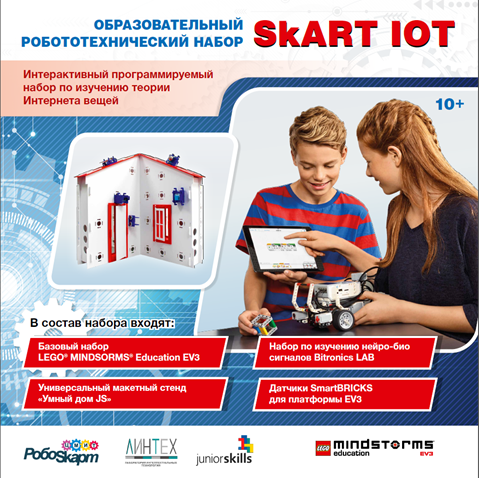 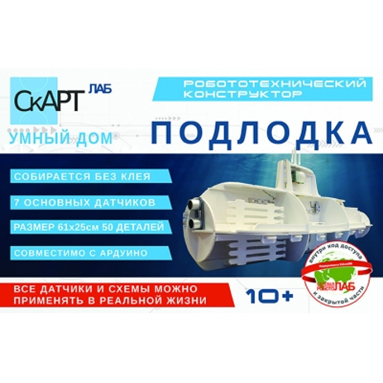 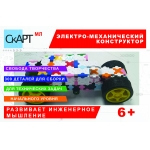 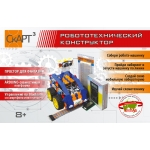 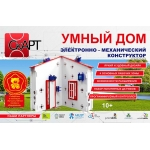 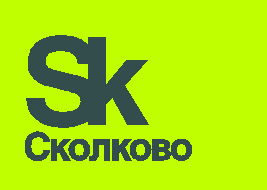 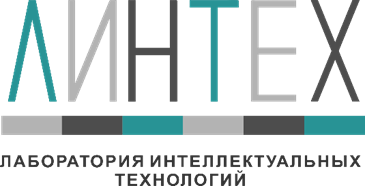 Образовательный комплекс  «СКАРТ»  
Линейка Конструкторов и система учебно-методического и организационного взаимодействия  «СКАРТ»  от 7 до 16 лет  - это: 
необходимое вовлечение  школьников в техническое творчество; 
ранняя  инженерная  профориентация и смотр  новых  профессий; 
 система   получения знаний и навыков для творчества  и профессионализма;
курс (72 часа) профподготовки школьника  для участия в  Национальных  чемпионатах WorldSkills , JuniorSkills, сдачи демо-экзамена с получением документа по Компетенции «Инженер-проектировщик систем Интернета вещей» с выдачей документа ( «Skills паспорт»).   
Обучение ( модульная система, возможно в уроки Технологии )
5-6 классы  - малые модули , несколько компетенций, любой результат 
7-8  классы –средние модули , несколько компетенций , фикс . Результат 
9 класс -  модуль профподготовки по  выбранной компетенции , Демоэкзамен.
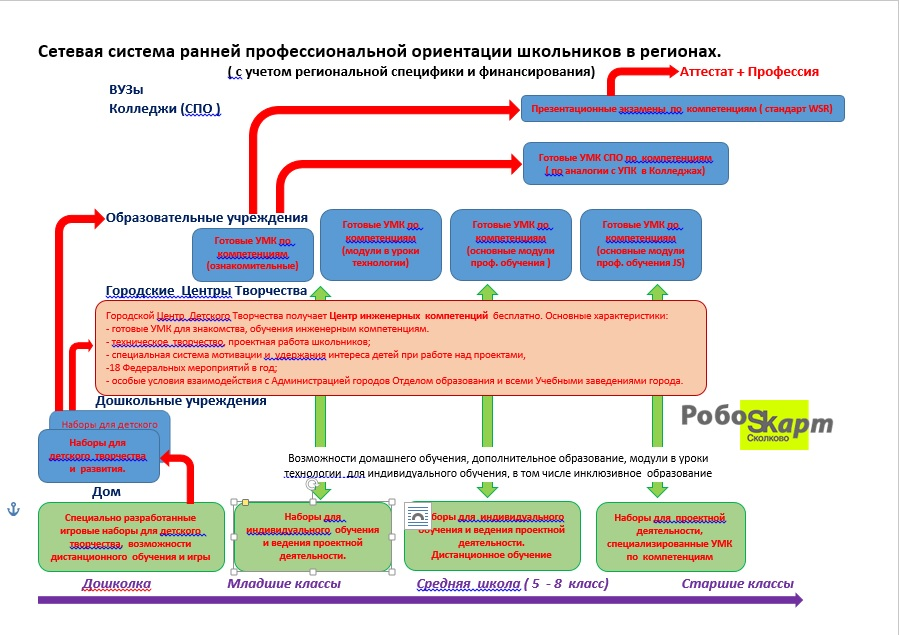 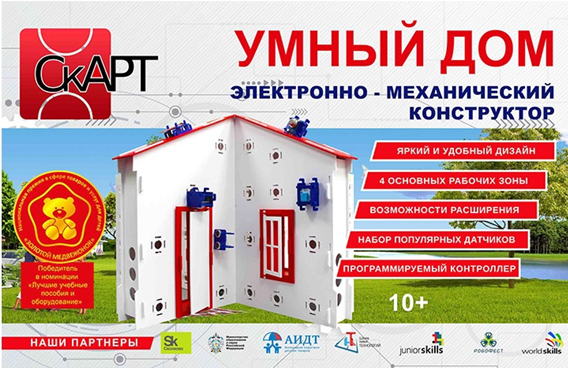 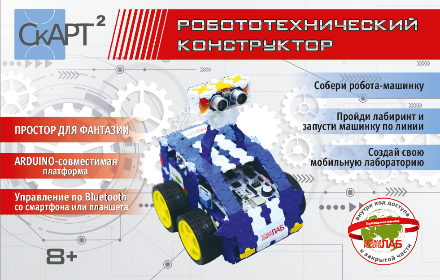 Востребованность


Созданные  сегодня в РФ образовательные  траектории  заинтересованы в ПОДГОТОВЛЕННЫХ  ШКОЛЬНИКАХ  при организации Чемпионатов профмастерства ( WSR, JS ),   развитии  проектной  деятельности и  кружкового  движения ( ЦМИТы, НТИ), работы с талантами  ( Кванториумы).  
Спрос на  Специалистов по  Инженерным  Компетенциям  активно  растет.  Программа подготовки специалистов позволит повысить уровень востребованности и конкурентоспособности школьников ( отложенные трудовые договора).   
Образовательные Комплексы СКАРТ включает в себя все необходимое для непрерывной эффективной работы со школьниками от 6+.  Вариативная часть  набора и модульная система  образования   обеспечивает  оптимальные  условия для  образовательных  организаций .  
Курс обучения и  оборудование СКАРТ лежит в основе совместных  образовательных   решений (LEGO Education, VEX ) для активного применения  в РФ и за рубежом.
Отдельные модули  решения  в виде экспериментальных  площадок  уже  активно  используются  в 112  городах РФ,  170 образовательных  организациях  РФ , 56  школах  Москвы . 
Результаты  -  первые места  школьников  на национальных  чемпионатах, олимпиадах  и  фестивалях  инженерного творчества.
Инновационность
Использование передовых технологий  - Конструктор использует работу распределенной сенсорной сети и облачную технологию сбора, обработки данных и управления системой автоматизированного экологического мониторинга состояния исследуемого объекта на основе измеряемых параметров; 
Уникальная  образовательная  система  – синхронизированная  учебно-методическая, сетевая, организационная траектория  вовлечения, профориентации  и профподготовки школьника  с 7 до 16 лет.  
Собственные  «облачные»  ресурсы  и разработки .  
Экономическая эффективность 
Главный аргумент   -  Стоимость профессиональной  подготовки школьника по Специальности «Инженер-проектировщик систем Интернета вещей»  не превысит 15 000 рублей .    
Дополнительные показатели 
Разработан и произведен на станках ЦМИТ «РобоСКарт»;
Простота в исполнении и сборке;
Многофункциональность решения и разнообразие задач;
Качество по доступной цене; 
Эргономичность и др.
О компании
ООО «Лаборатория Интеллектуальных Технологий ЛИНТЕХ»
Дата регистрации: 25.03.2013г.
Вид деятельности по ОКВЭД (72.1	Научные исследования и разработки в области естественных и технических наук)
Структура собственников: частная компания 
Местонахождение производства- г. Москва, ИЦ Сколково.
Регион регистрации компании- г. Москва
Выручка от реализации без НДС в предшествующем году- ~ 8 млн руб.
Средняя численность персонала- 10 чел.
Опыт исполнения Госконтрактов – существует.
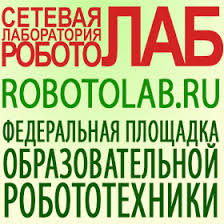 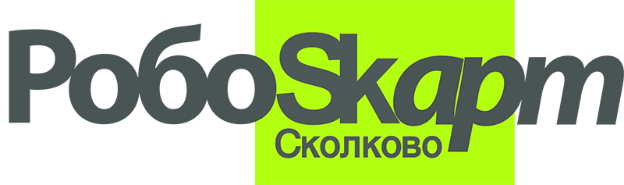 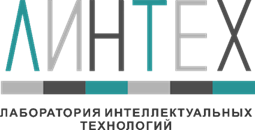 Документы, подтверждающие правообладание продуктом:
1)	Патент на изобретение № 2528415 «Способ распределенной балансировки трафика в беспроводной сенсорной сети» от 23.07.2014г.
2)	Свидетельство о гос.регистрации программы для ЭВМ N 2014660954. Программа управления конструктором УМКИ Smart-Car. В реестре программ для ЭВМ 20 октября 2014г.
3)	Таможенный союз. Декларация о соответствии Межгосударственной ассоциации разработчиков и производителей учебной техники (МАРПУТ). Соответствие требованиям TP TC 020/2011 «Электромагнитная совместимость технических средств», регистрационный номер: TCNRUД-RU.АИ62.B.00602 от 31.03.2020.
4)	Сертификат соответствия № РОСС RU.АВ78.Н 00142 от 17.11.2014 «Центр экспертизы и контроля качества «ЕВРОАЗИЯ». Модуль универсальной системы беспроводной передачи данных и дистанционного управления электронными устройствами «SmartUtilites». № 0051162.
5)	Таможенный союз. Сертификат соответствия № ТС RU C-RU.BE02.В.00523. Серия RU №0389820. Срок действия с 16.06.2017 по 15.06.2021.
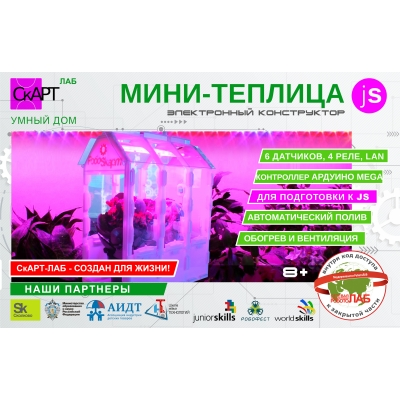 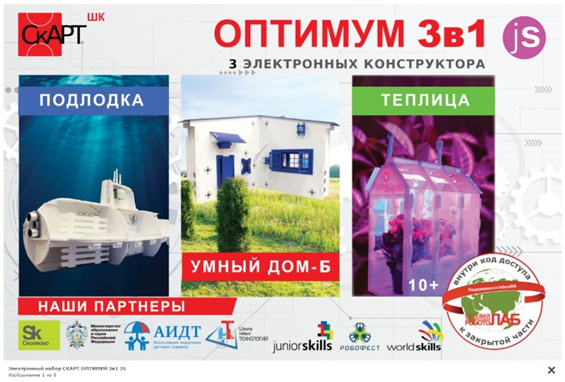 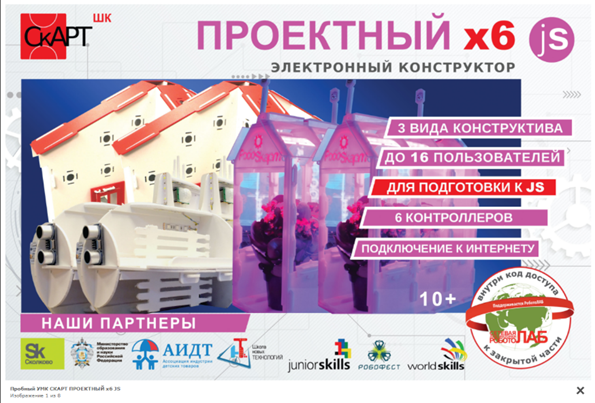 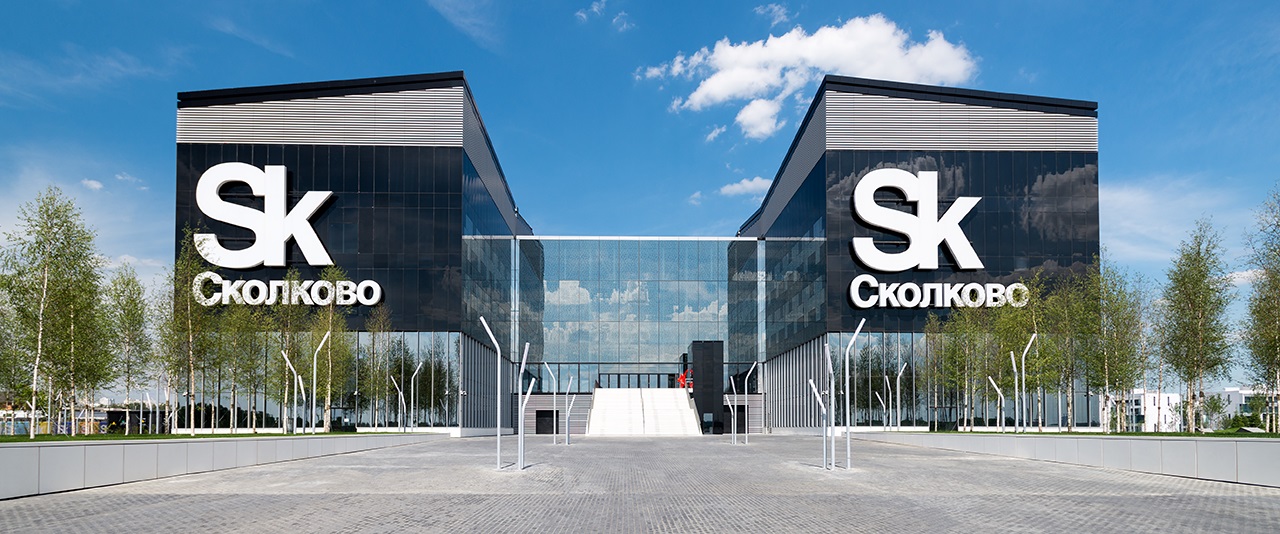 Спасибо за внимание!

ООО «ЛИНТЕХ»
143025, Москва, Инновационный центр "Сколково", 
"ТЕХНОПАРК", Большой бульвар, д.42, стр.1, пом. А3-359.
+7 (499 )1101440
http://lintech.ru.net/ru/	
info@robotolab.ru
Контактное лицо: Аурениус Юрий
aurenius@gmail.com
89269441144
Что такое  «КОРПОРАЦИЯ»  ?!
Корпора́ция (от новолат. corporatio — объединение) — это несколько  групп людей, работающих на один результат
ГОТОВЫЙ ПРОДУКТ КОРПОРАЦИИ
( ТОВАР НА РЫНКЕ)
КОРПОРАЦИЯ
Разработка технической  документации
Производство прототипа
Программирвоание функционала и интерфейсов
Маркетинг  и  продвижение
Развитие производства
И др.
Объединение  от 3  до 10  Компетенций  для производства  и продвижения конечного продукта
Региональная структура  Корпораций
5-10 КОМПЕТЕНЦИЙ  ФОРМИРУЮТ 
не менее 10 региональных Корпораций
Существующие в регионе  Компетенции для НЧ  JS
Компетенция 1
Компетенция 2
Компетенция 3
Компетенция 4
Компетенция 5
Компетенция 6
Компетенция …
Региональные  КОРПОРАЦИИ для участия в НЧ «КОРПОРАЦИЯ»
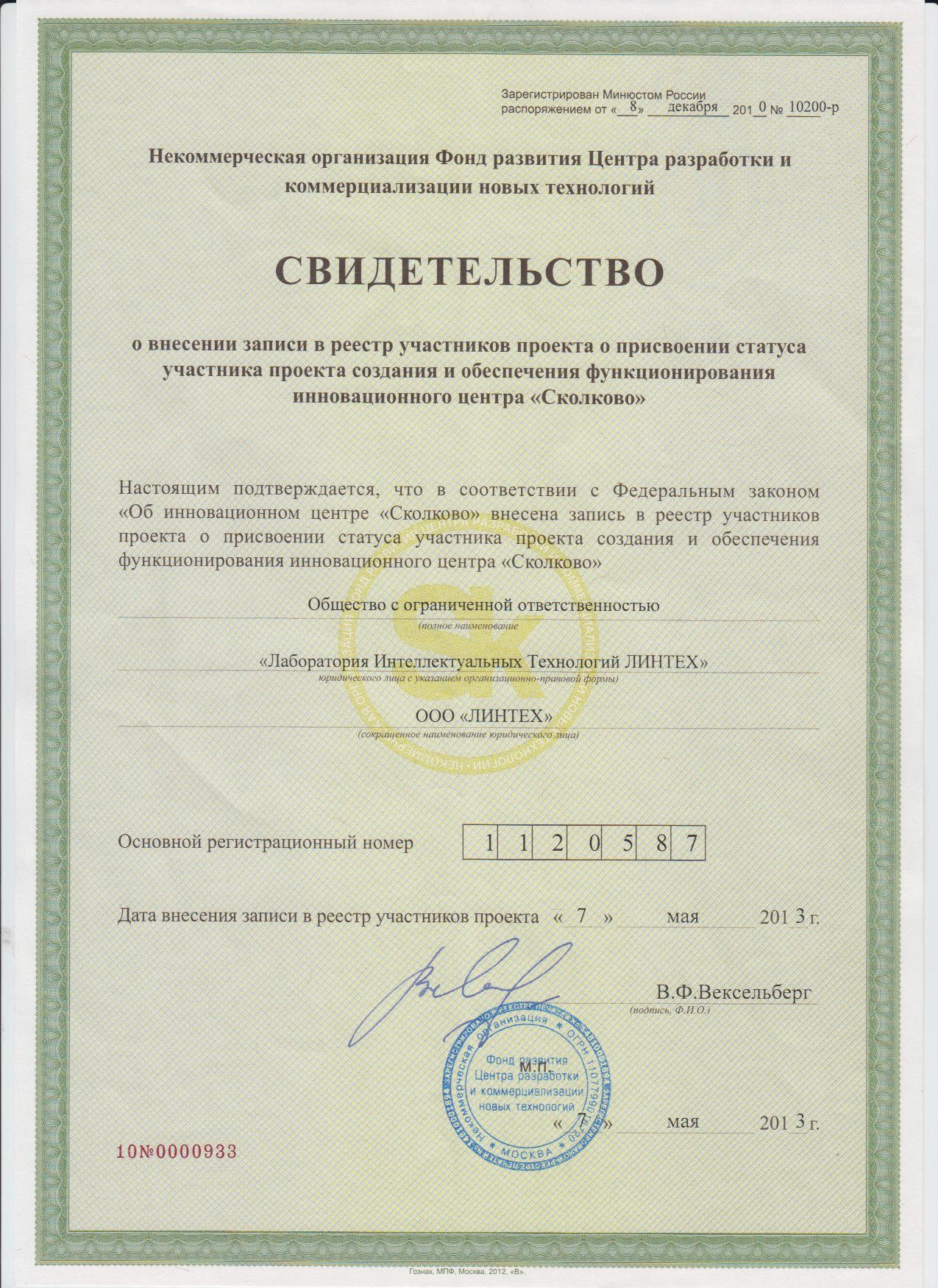 Приложение 1.
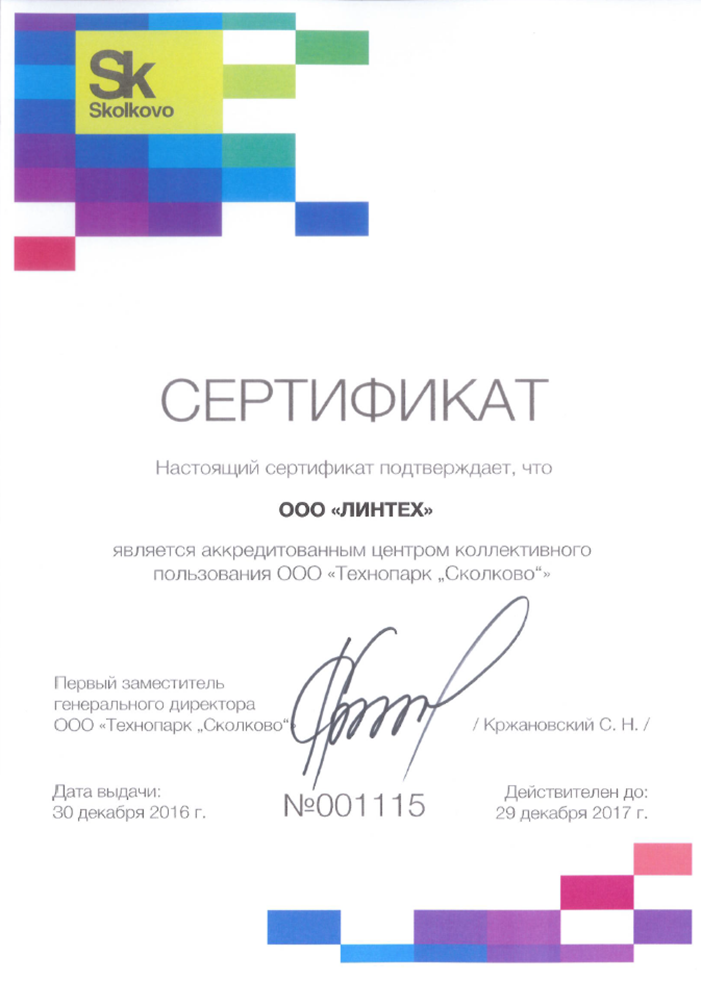 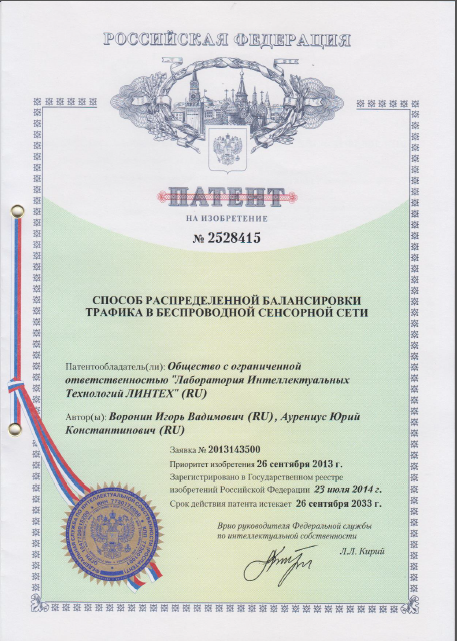 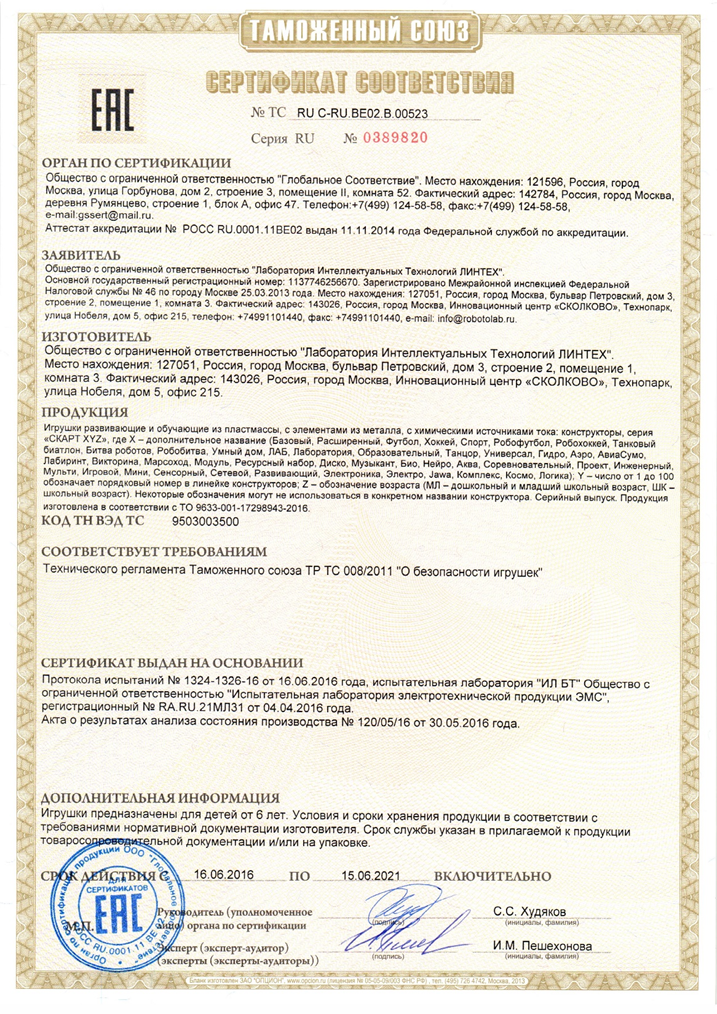 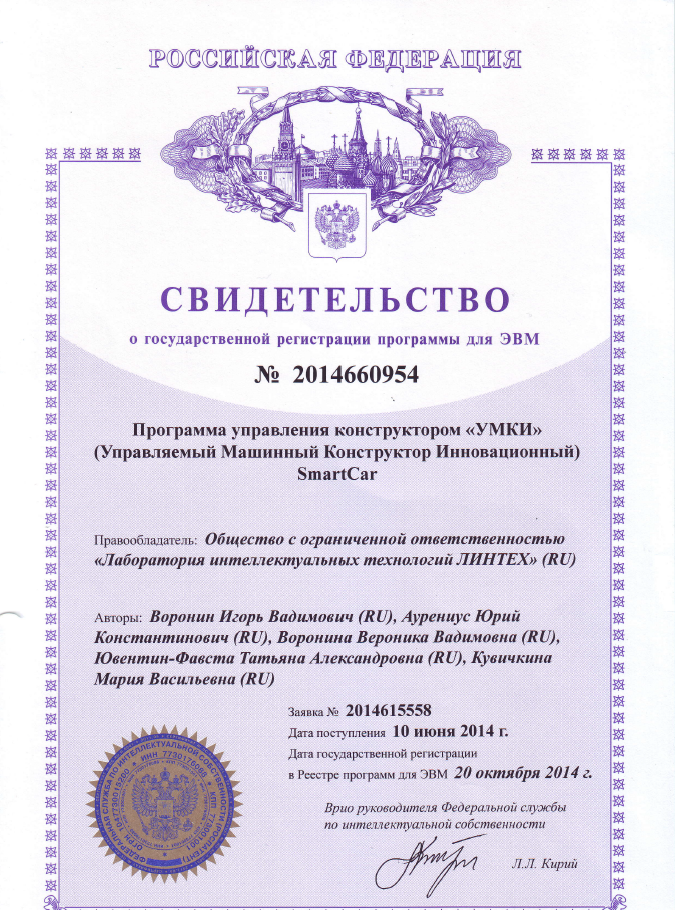 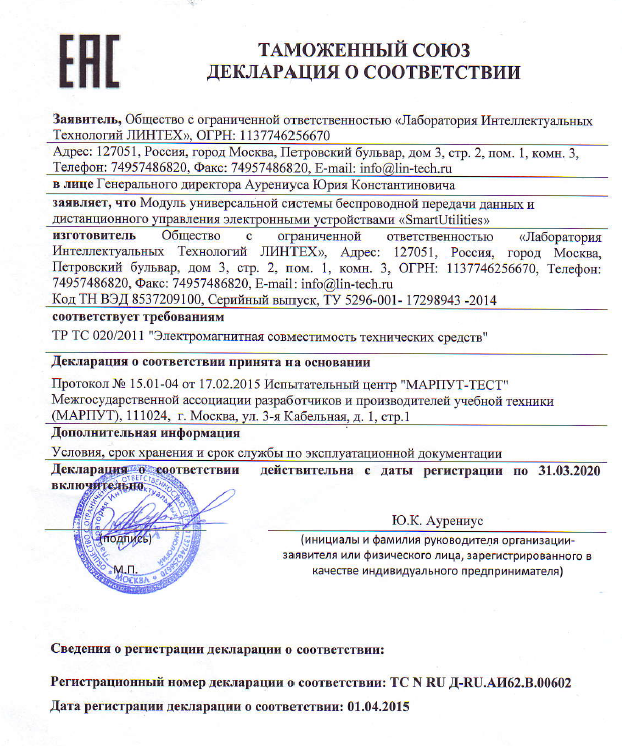 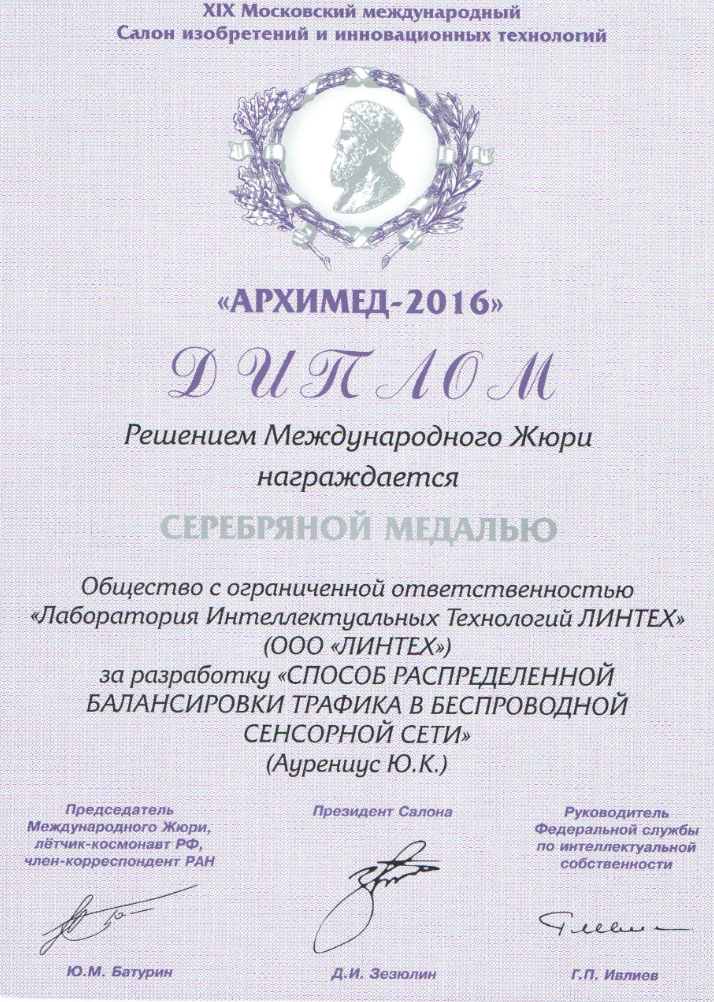 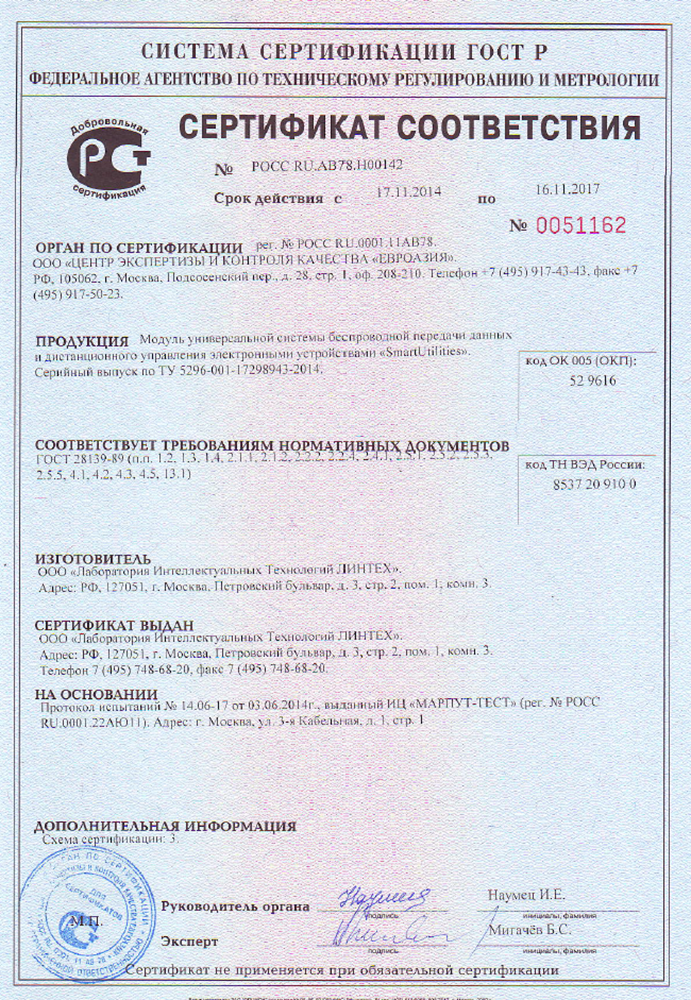 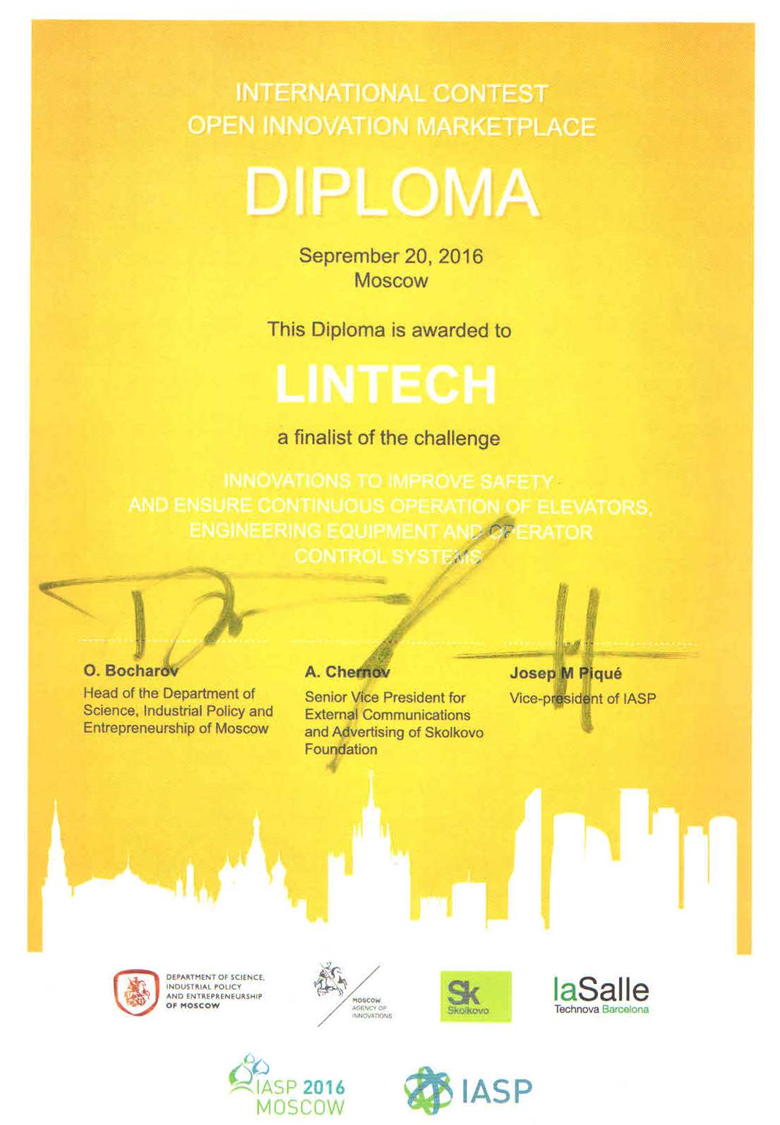 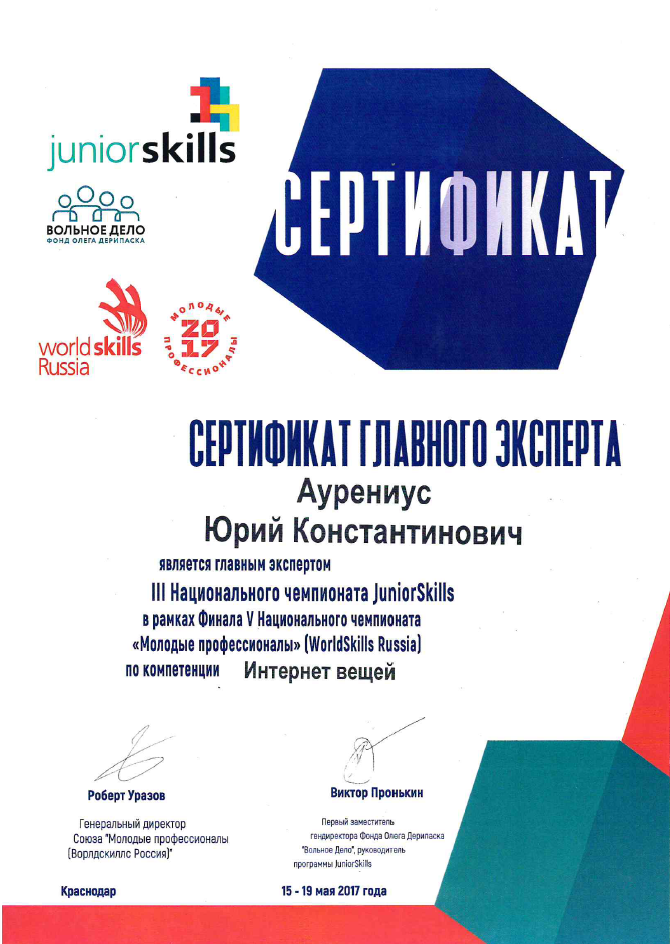 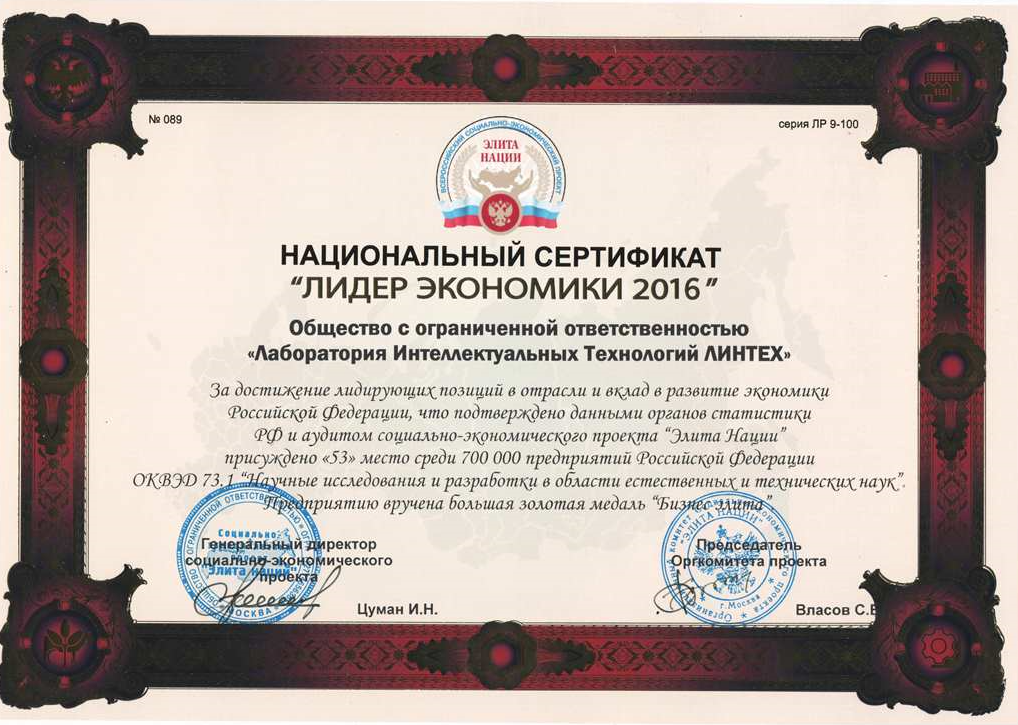 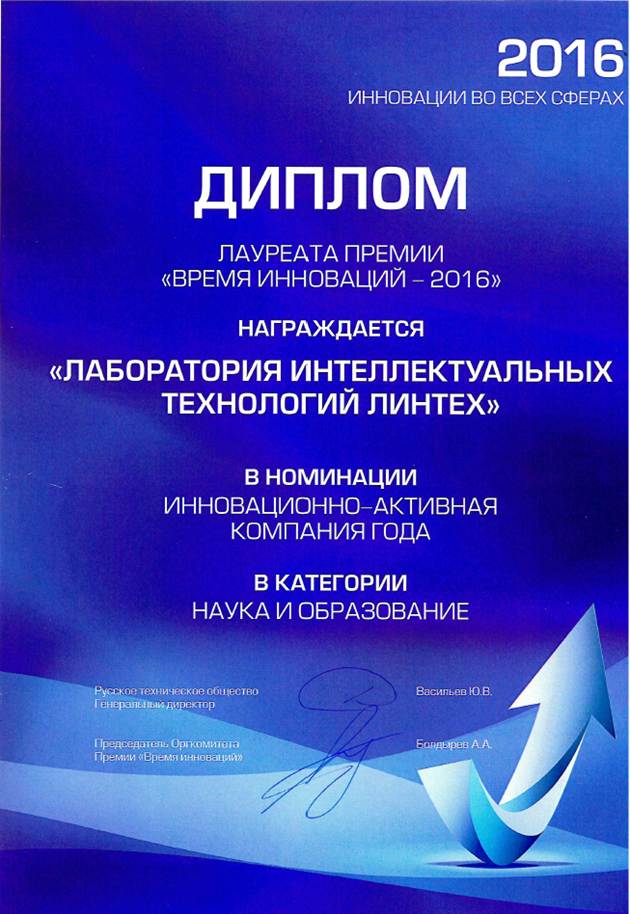 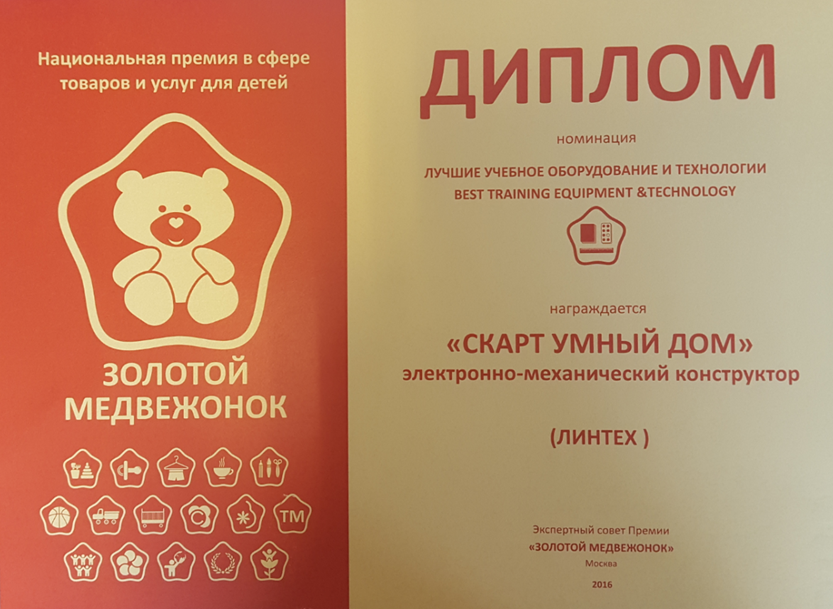